Презентация к уроку русского языка 2 класс «Повторение о частях речи»
Учитель: Чернова О.В
ГБС(К)ОУ школа № 432
Цели и задачи:
Обобщить и закрепить полученные знания о частях речи
Формировать навык осознанного и грамотного письма
Познакомить с историей создания Олимпийских Игр, олимпийской символикой
Обеспечить коррекционное развитие произвольного внимания, памяти и речи
7 февраля 2014 года открытие Зимних Олимпийских игр
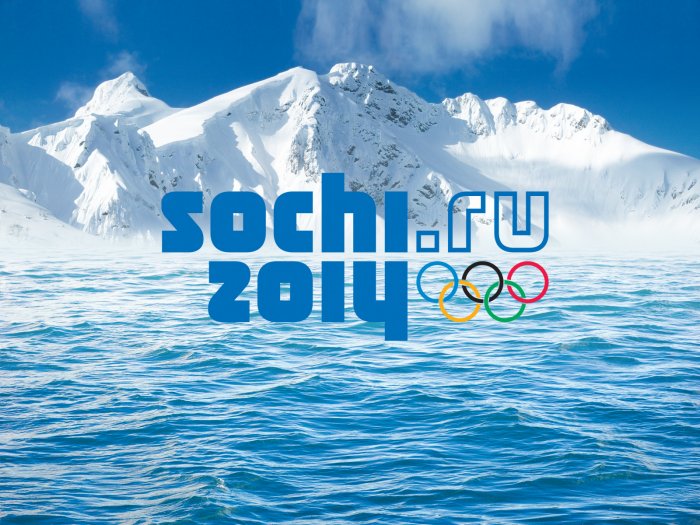 Древняя ГрецияГора Олимп
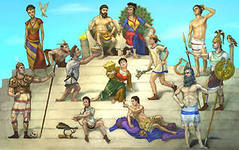 Олимпиада
Талисманы Олимпийских игр разных лет
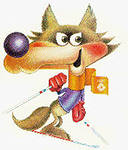 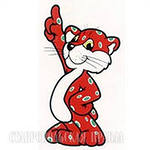 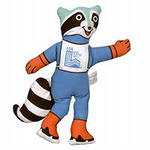 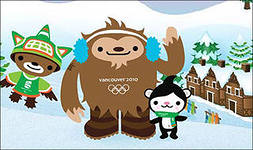 Медведь
Заяц
Гепард
Талисманы Сочи 2014
начнутся                                       
                                              сегодня                      

соревнования                       

                                   спортивные
Части речи
В путь!
Наша страна впервые встречает  Зимние Олимпийские игры. К  нам приедут известные спортсмены. Уже приготовлены лыжи, коньки и санки.
Имя существительное
это часть речи, 
которая отвечает на вопросы
 Кто? Что?
и обозначает  предмет
спортсмены        сообщает
тренер                  болеют 
журналист           учит 
гости                      соревнуются
Глагол
это часть речи, 
которая отвечает на вопросы
 Что делать?
Что сделать
и обозначает действие  предмета
сильные ----  ……………………
          медленные----- ………………..
          трусливые ----- ……………………
          трудолюбивые---- ………………..
Имя прилагательное
это часть речи, 
которая отвечает на вопросы
 Какой? Какая?
Какое?  Какие?
и обозначает признак  предмета
Желаем успеха!
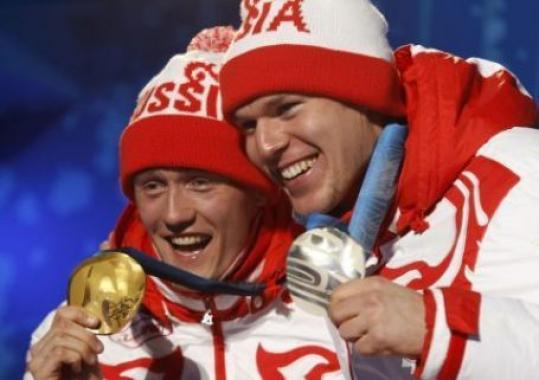 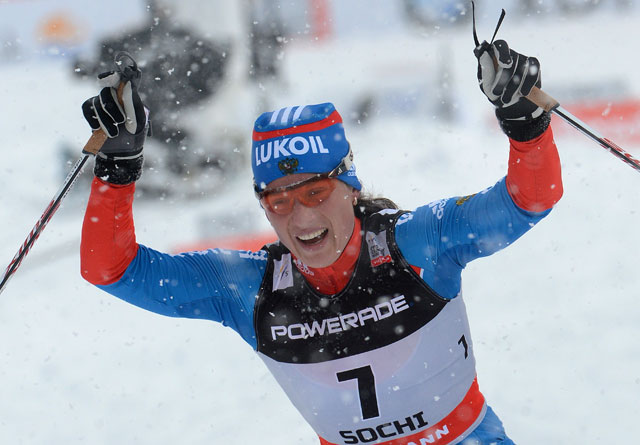